Překlad jmen, instalace AD
Šimon Suchomel
Překladové služby
DNS
LLMNR (Link Local Multicast Name Resolution)
NetBIOS
LLMNR
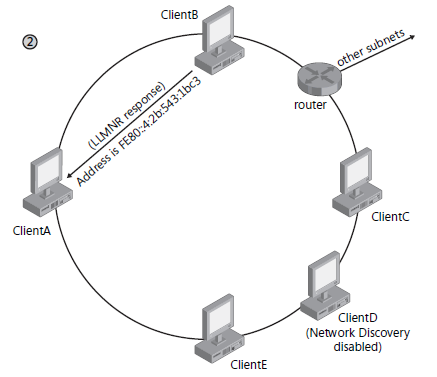 Převzato z MCTS Self Paced Training Kit Exam 70-642.Configuring Windows Server 2008 Network
hostname
Každý počítač má hostname
na rozdíl od NetBIOSu použitelný v Internetu -hierarchický obor názvů
Je částí FQDN, Fully Qualified Domain Name
atlantis.fi.muni.cz
jediný hostitel může být v síti znám pod více hostitelskými jmény
Pozn. UNC konvence
\\atlantis
Statický překlad jmen
NetBIOS - soubor LMHOSTS  pro WINS		
			 147.251.53.156  nereis01 #PRE
Host name -soubor HOSTS pro DNS
			147.251.48.66 atys 
			147.251.48.17 artemis 	instalace  

%SYSTEMROOT%\system32\drivers\etc\
DNS
Hierarchický systém doménových jmen
Protokol používá porty TCP/53 i UDP/53
Kromě překladu jmen zajišťuje informace o distribuci služeb v síti (SRV záznamy)
DNS nejčastější typy záznamů
host – address (A) - běžný záznam, překlad jména na IP adresu počítače
alias – canonical name (CNAME) - další jméno (alias) pro existující záznam v doméně
mail exchanger (MX) - adresa poštovního serveru
service location (SRV) - adresa některé služby, jako ldap, kerberos, ftp, a další
name server (NS) - seznam serverů, které zajišťují DNS služby pro doménu, záznam se nachází v nadřazené doméně a v aktuální doméně
pointer (PTR) - užívá se pro reverzní překlad IP -> host
start of authority (SOA) - odkazuje na server, kde jsou primární údaje (primární NS)
DNS zóny
primární zóna: obsahuje informace o zóně v textovém souboru s možností zápisu; je vždy jen jedna
sekundární zóna: obsahuje informace o zóně v textovém souboru, ale pouze pro čtení
zóna integrovaná do Active Directory: jedná se o primární zónu, která nemá záznamy v textovém souboru, ale ukládá je přímo do databáze AD
stub zóna: tato zóna se použije, pokud potřebujeme spojit jmenné prostory více zón; obsahuje pouze SOA, NS a A záznamy jmenných serverů ostatních zón; je určena pouze pro čtení; může být integrovaná do AD
Instalace AD
Windows Server
Administrátorský přístup

Vymyšlené DNS a NetBios jméno domény
Možná instalace nového DNS serveru
 Konfigurace síťového rozhraní
Instalace AD - komponenty
Les, strom, doména
Organizační jednotky, sites
Doménový řadič
Funkční úrovně
Domény: Win 2000 native, Win. Server 2003, Win. server 2008
Lesa: Win. Server 2003, Win. Server  2008, *(R2)
Databáze AD
NTDS
Ntds.dit
databázový soubor Active Directory
obsahuje všechny objekty AD na doménovém řadiči
Edb*.log
logovací soubor databázových transakcí
Edb.chk
soubor s checkpointy transakcí
ukazuje, které transakce z logu, byly zapsány do Active Directory
SYSVOL
obsahuje systémový svazek, který bude sdílen a replikován mezi všemi doménovými řadiči
obsahuje veškeré skupinové politiky domény
Úkoly
Přihlásíme se, změníme si hesla, přejmenujeme PC 
Zkontrolujeme nastavení:
Lokální statická IPv4 adresa (př. 10.10.10.1/24)
Konektivita mezi stroji (výjimka na FW)

Splňujeme prerekvizity instalace AD?
Úkoly
Přidáme roli AD DS

Kontrolní otázka: Co je zapotřebí mít pro vytvoření DC?
Platné DNS jméno
Platné NetBios jméno
DHCP server pro přidělení adresy DC
DNS server

Je nainstalován řadič domény?
Úkoly
Dcpromo.exe

Kontrolní otázka: Jak nainstaluji nový strom v existujícím lese a co je k tomu potřeba?
Kontrolní otázky
Jaká je hlavní funkce Dcpromo?

Po přidělení nové IP adresy určitému počítači jste zjistili, že určitý DNS server špatně překládá jméno tohoto počítače ze své lokální cache. Jak tento problém vyřešíte?
Na DNS serveru spustíte dnscmd /clearcache
Restartujete službu DNS klient na klientském počítači
Na klientském počítači spustíte ipconfig /flushdns
Restartujete všechny DNS klientské počítače

Řadičem domény může být:
Počítač s operačním systémem Windows 7 s nainstalovanou databází AD
Počítač s Windows Server 2008 R2 povýšený jako řadič domény
Notebook umístěný v ložnici s povolným Internet Connection Sharing
Jakékoliv zařízení umožňující řídit DNS doménu bez primárního DNS serveru včetně DHCP konfigurace
Úkoly
Přihlášení na DC
Uvědomit si, že neexistují lokální účty
Dostupnost domény z jiných počítačů
Zapojení počítačů do domény

Netstat {př. Netstat –sp tcp}
DNS snap in
Prohlídka záznamu
SRV záznam
_služba._protokol.jméno TTL třída SRV priorita váha port cíl
Úkoly
DNS překlady
Nslookup
Ipconfig /displaydns /flushdns
Přidání A záznamu a PTR záznamu
Ověření konfigurace forwarders vs. Root hints
DNS recursion
Smazání DNS cache na serveru 
Dnscmd.exe /clearcache
Restart služby netlogon